Lecture 13: Second-Order Systems
Time Response
Lecture 12: First-order systems

Lecture 13: Second-order systems

Lecture 14: Non-canonical systems
ME 431, Lecture 13
1
Review
We can find the time response of dynamic systems for arbitrary initial conditions and inputs





Classifying the response of some standard systems to standard inputs can provide insight
Ex Systems: 	first order, second order
Ex Inputs: 	impulse, step, ramp, sinusoid
ME 431, Lecture 13
2
Review
First-Order Systems:

Step Response:
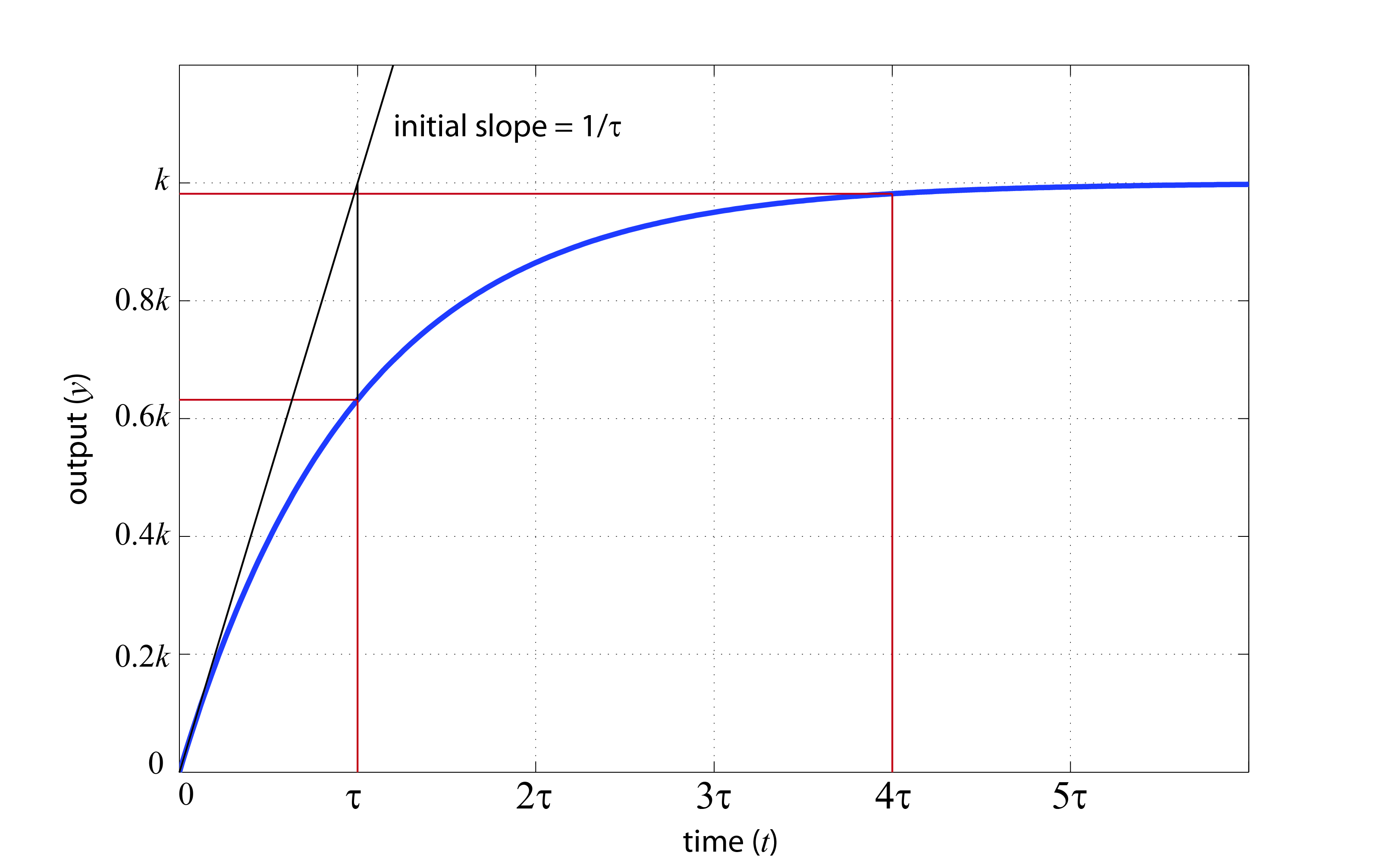 ME 431, Lecture 13
3
Second-Order Systems
Basic form:




Key parameters: 
		ωn 	= (undamped) natural frequency
		 ζ	= damping ratio

		 σ	= real part of pole (rate of decay/growth)
		ωd 	= imag part of pole (damped natural freq)
ME 431, Lecture 13
4
[Speaker Notes: Called second order because second derivative in the differential equation and two poles in the transfer function

Recall what the inverse laplace transform of this is … recall meaning of poles for time response … what was the pole for a first order system

Note unity steady state gain and no zeros

Write on board]
Second-Order Systems
Behavior changes fundamentally with ζ
(ζ = 0) poles are imaginary      (undamped)
(ζ < 1) poles are complex  	  (underdamped)
(ζ = 1) repeated real pole  	(critically damped)
(ζ > 1) distinct real poles  	   (overdamped)
ME 431, Lecture 13
5
[Speaker Notes: Write on board]
Second-Order Systems
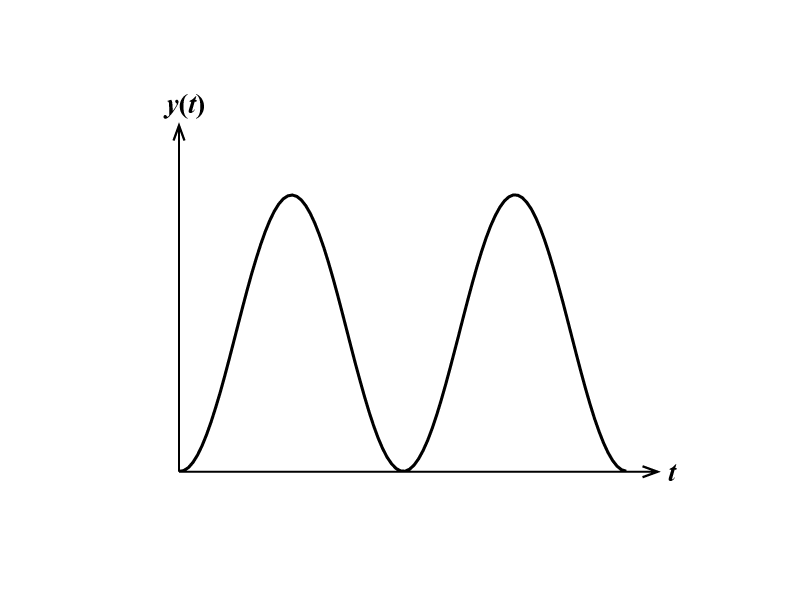 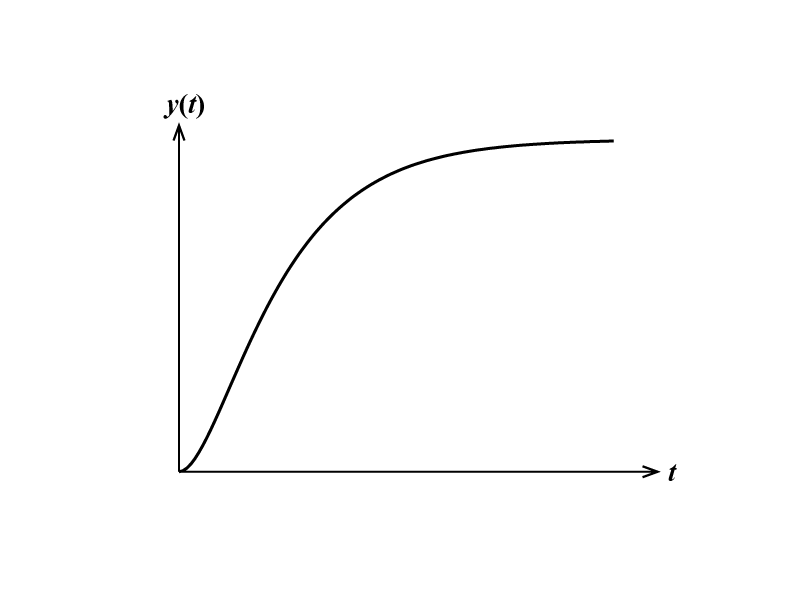 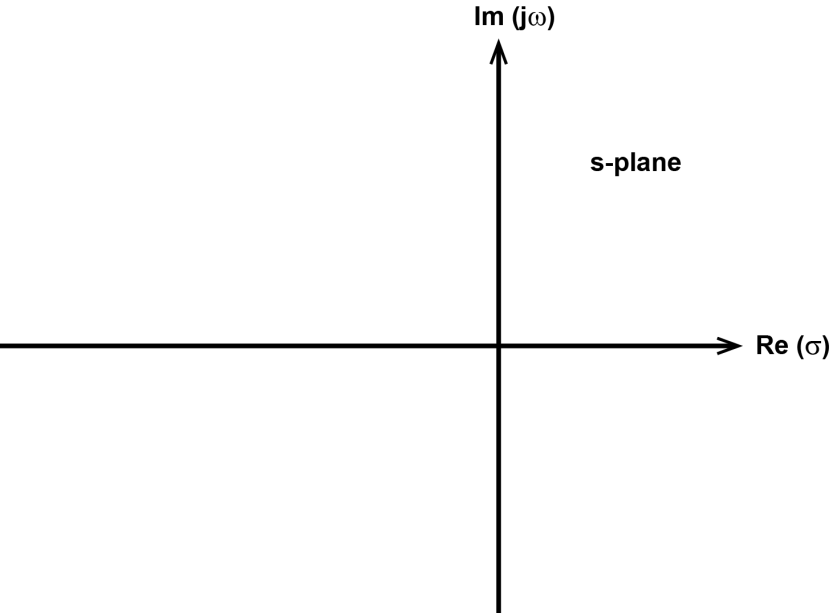 x
x
(ζ = 0) undamped
(ζ = 1) crit damped
x
x
x
x
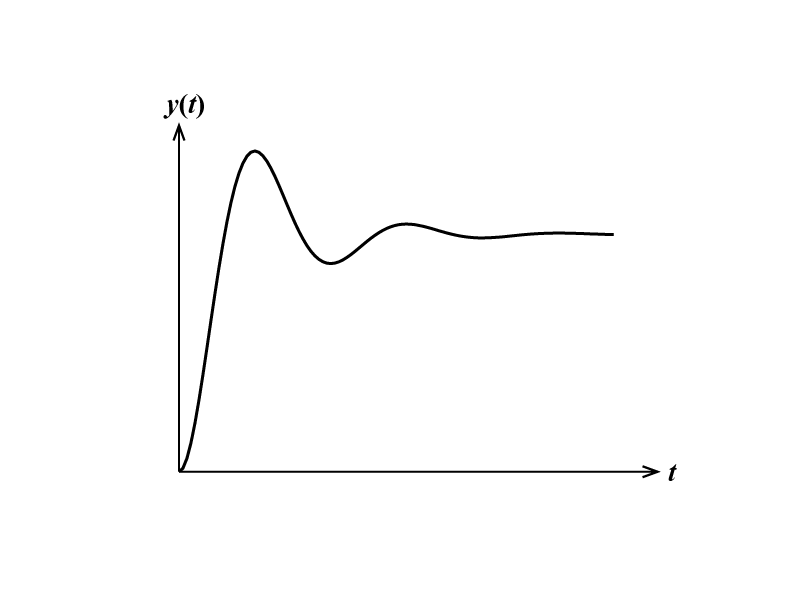 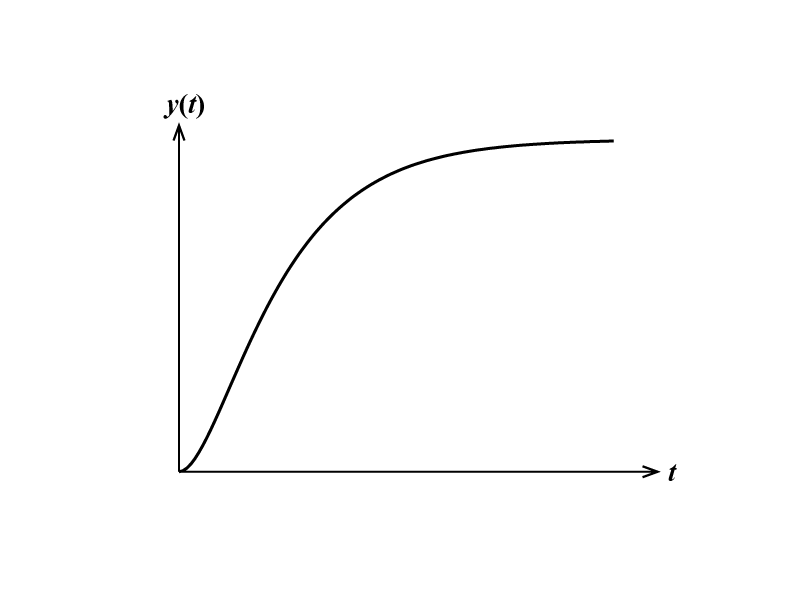 x
x
(0< ζ < 1) underdamped
(ζ > 1) overdamped
Second-Order Systems
Pole locations determine time response
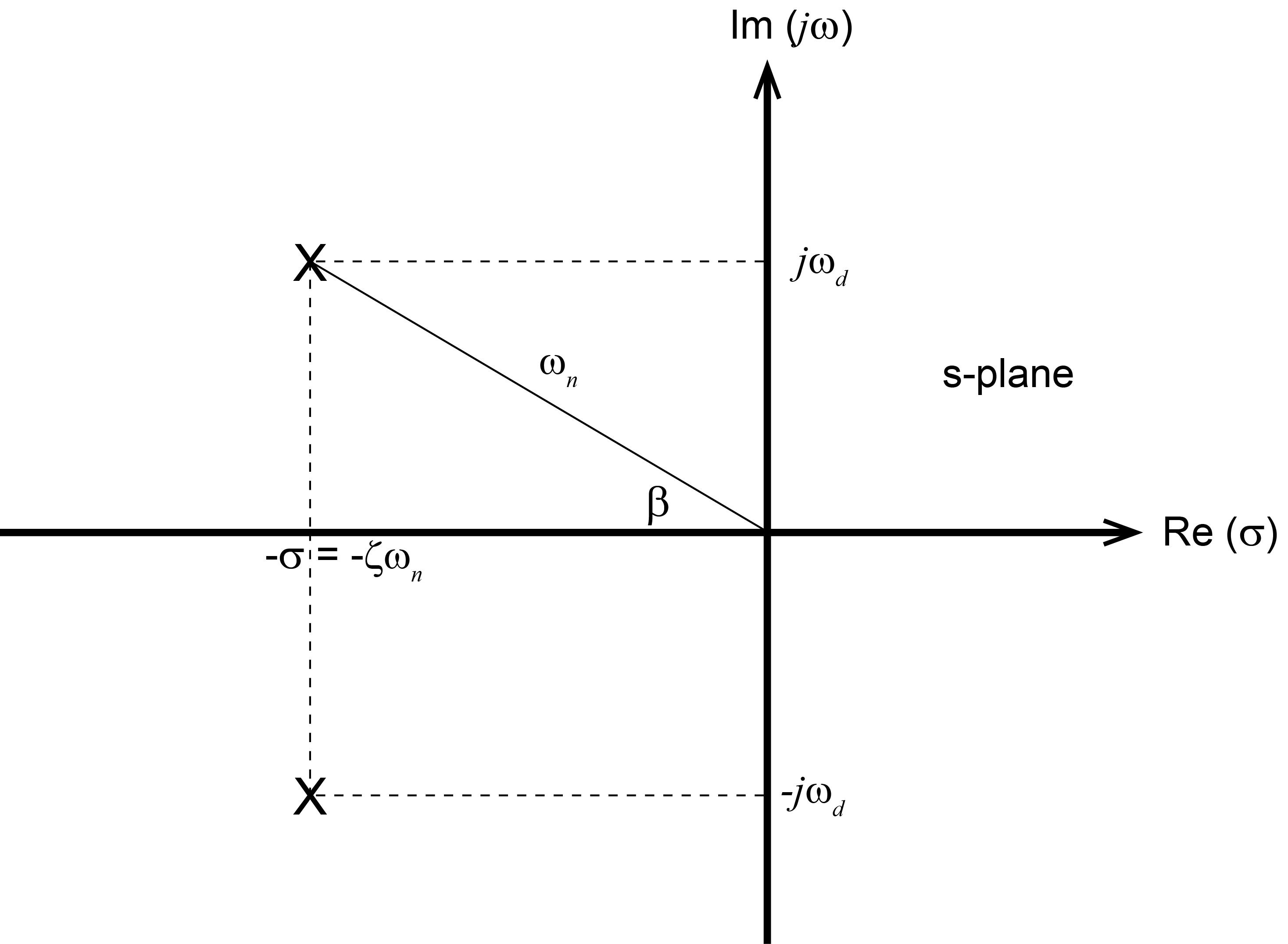 ME 431, Lecture 13
7
[Speaker Notes: Each of the response characteristics depends on wn, wd, zeta, all of which relate to pole location

Draw on board]
Second-Order Systems
Underdamped step response (u(t) = 1(t))
Second-Order Systems
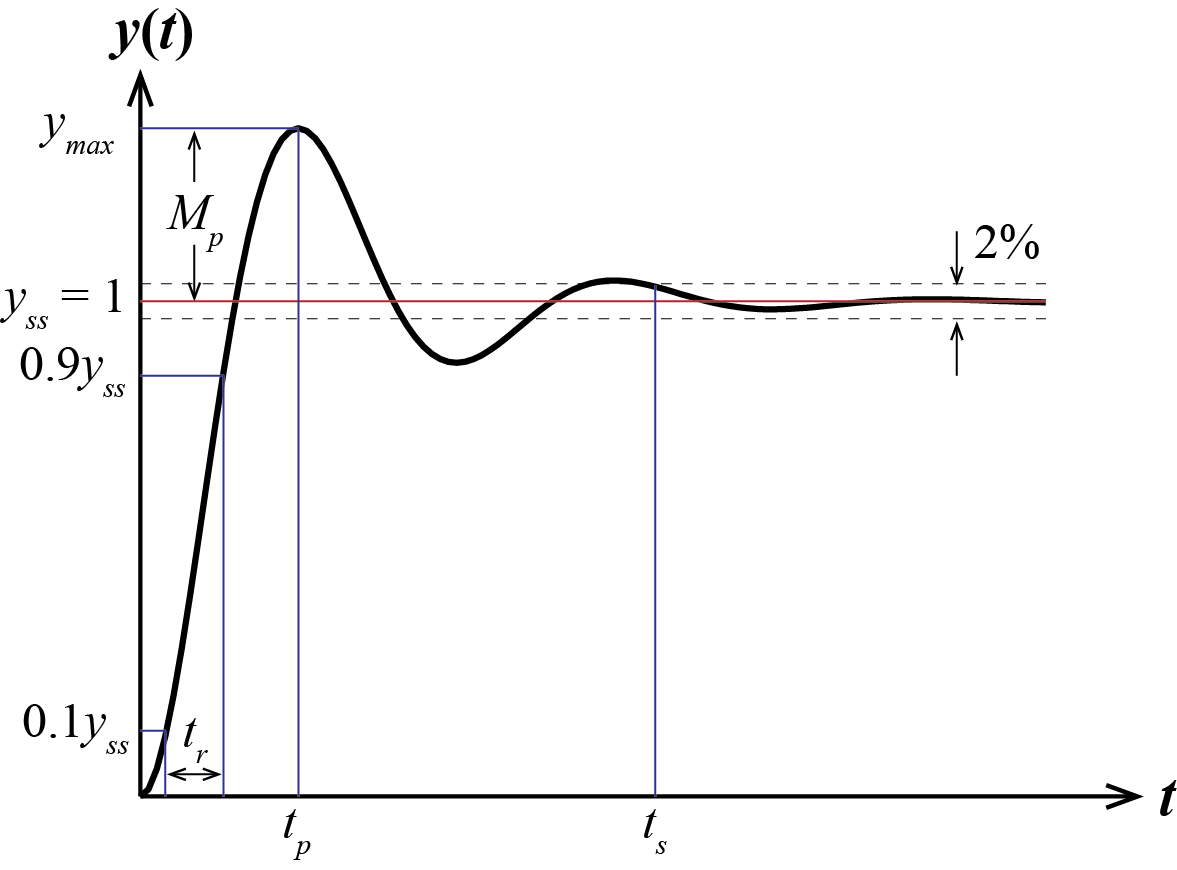 Several important properties for specifying a system come from its step response
ME 431, Lecture 13
9
[Speaker Notes: Replace with Ogata Figure 10-21 … Draw on Board so can refer to?]
Second-Order Systems
Delay time: (td) time required for response to reach half the final value for the first time


Rise time: (tr) time required for response to rise from 10% to 90% (or 0% to 100%)
Wouldn’t want to use 0% to 100% definition for overdamped systems
ME 431, Lecture 13
10
Second-Order Systems
Settling time: (ts) time required for response to reach and stay within 2% of final value

Approximated from the exponential decay, calculated value is often conservative









    	since e-4 ≈ 0.02,
ME 431, Lecture 13
11
Second-Order Systems
Peak time: (tp) time required for response to reach first peak of the overshoot





                 for first time when
Second-Order Systems
Maximum overshoot: (Mp) maximum peak value measured from ss value (often as %)
ME 431, Lecture 13
13
[Speaker Notes: Only a function of zeta]
Second-Order Systems
Summary

2% Settling time

Peak time

Maximum overshoot

(relations only hold for a canonical 2nd-order underdamped step response)
ME 431, Lecture 13
14
[Speaker Notes: Also write Mp as a percentage

Draw on board]
Example
Plot the step response of
[Speaker Notes: Also point out pole locations?]
Example (continued)
[Speaker Notes: Also point out pole locations?]
Second-Order Systems
Constant property lines
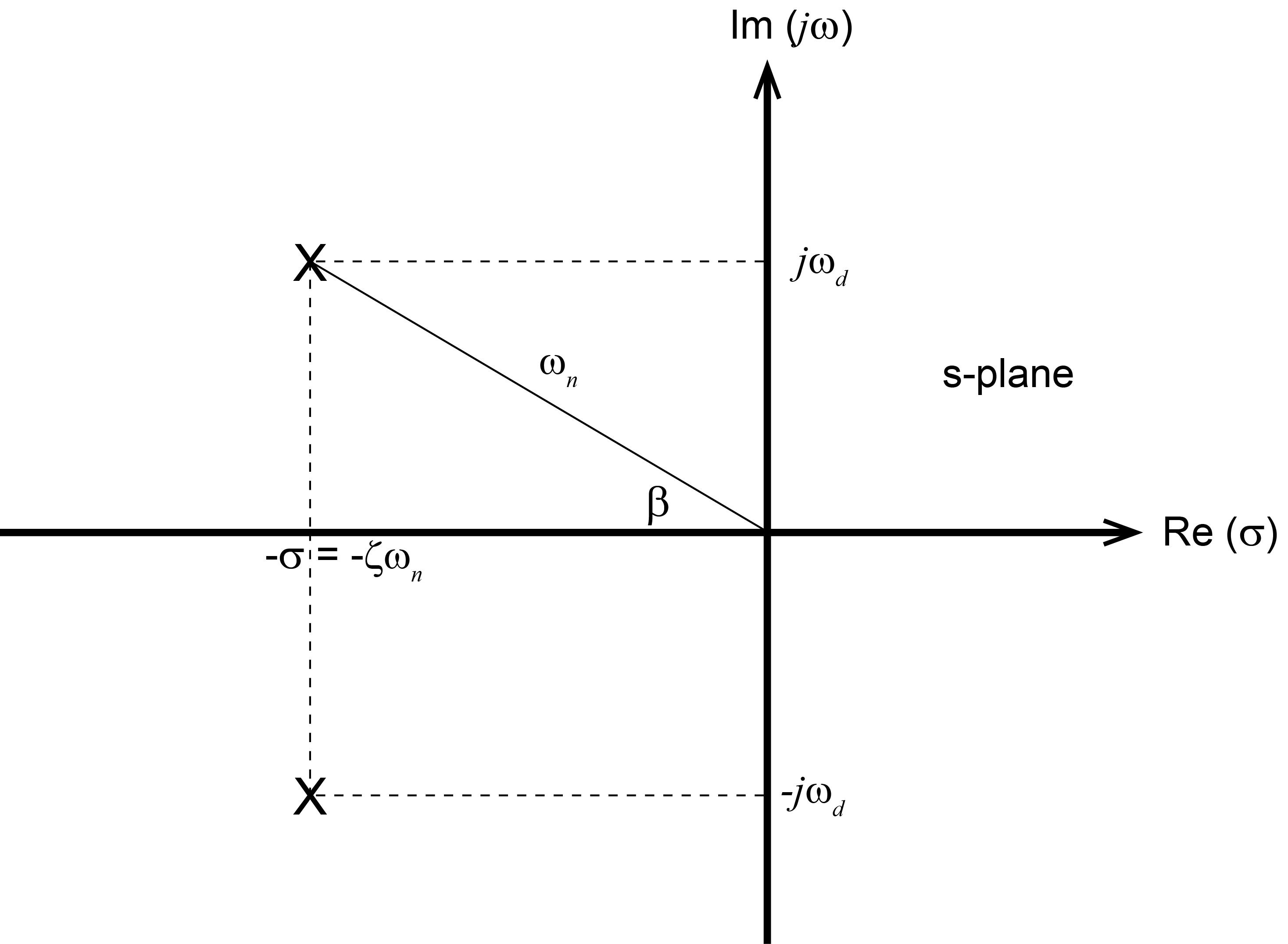 ME 431, Lecture 13
17
[Speaker Notes: Refer back to pole location picture

Discuss with this picture on board before revealing this figure]
Second-Order Systems
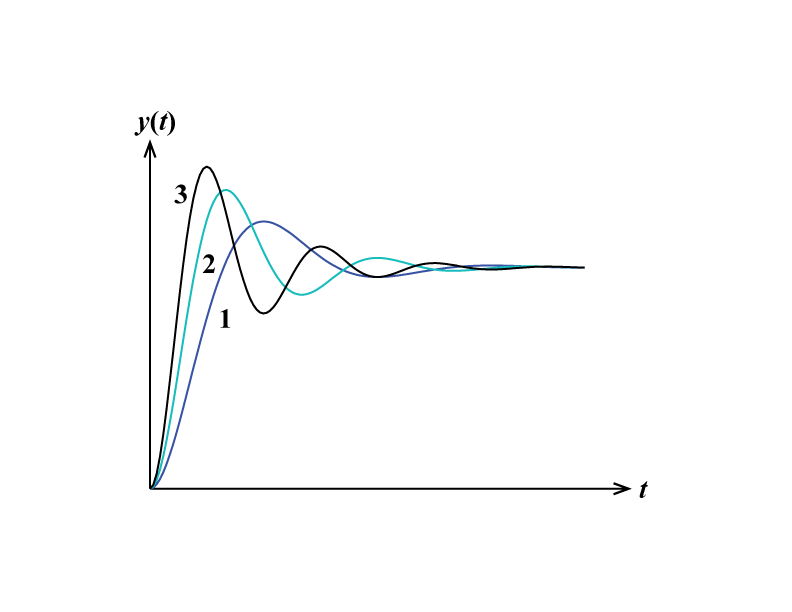 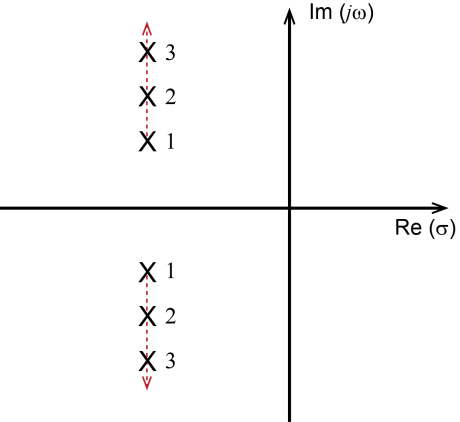 Increasing ωd
	(constant σ)


Increasing σ
	(constant ωd)


Increasing ωn
	(constant ζ)
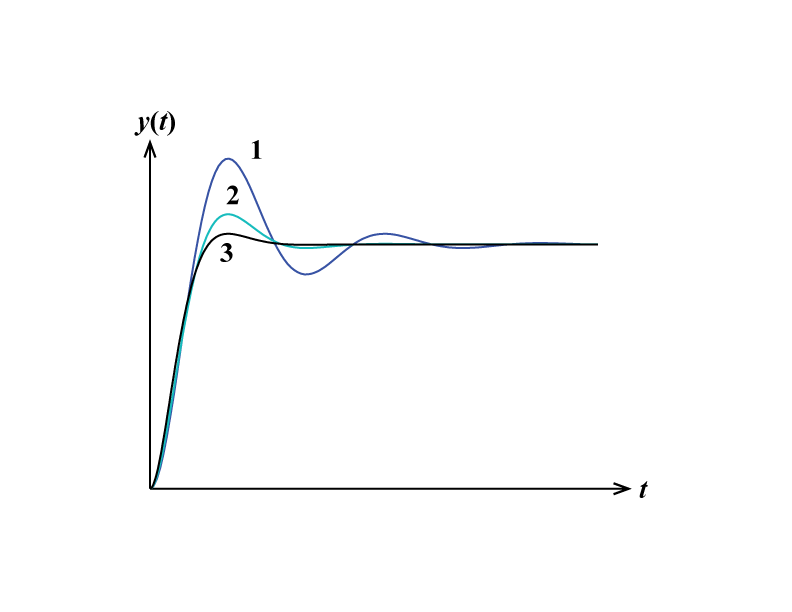 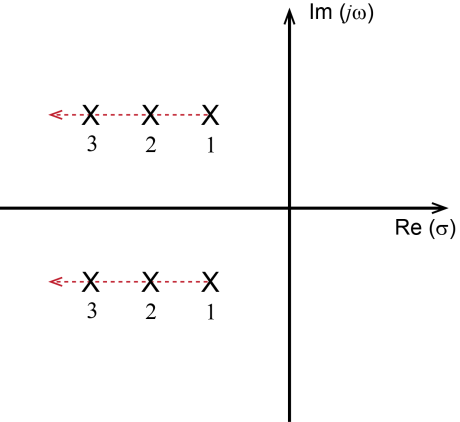 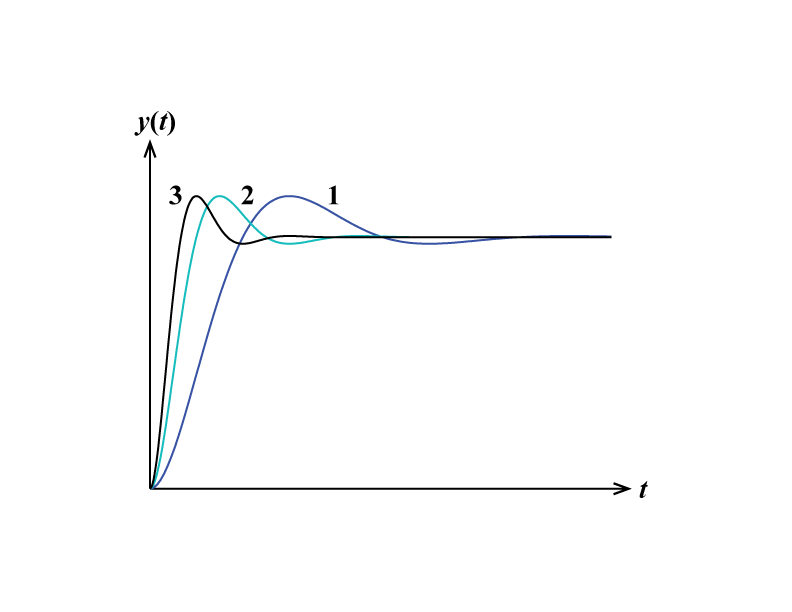 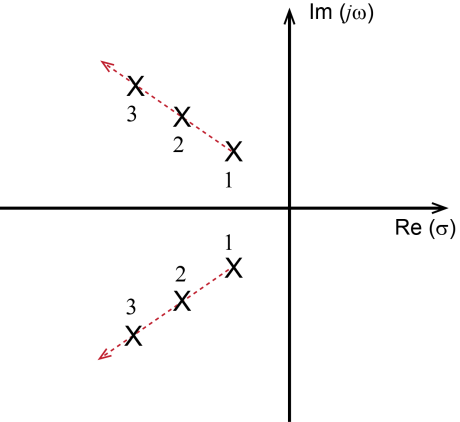 Second-Order Systems
Overdamped step response (u(t) = 1(t))
[Speaker Notes: Looks like a first order sytem, but with zero initial derivative]
Second-Order Systems
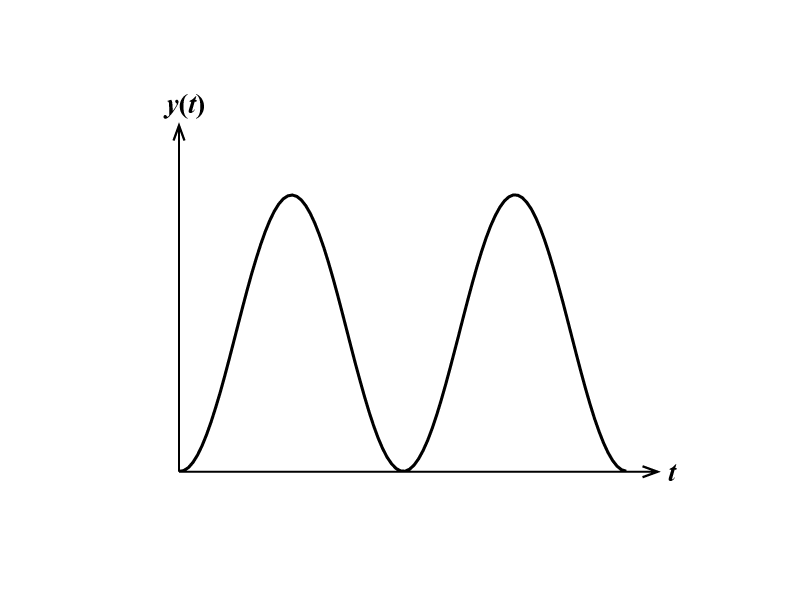 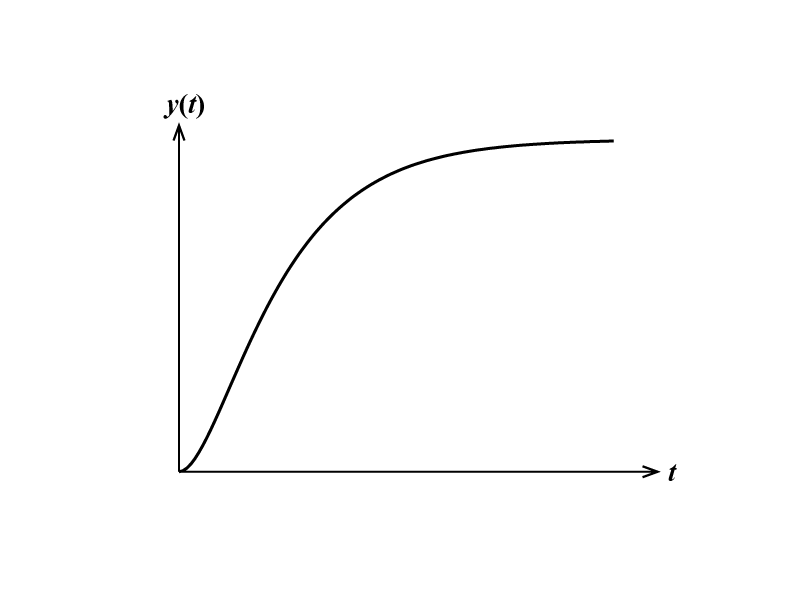 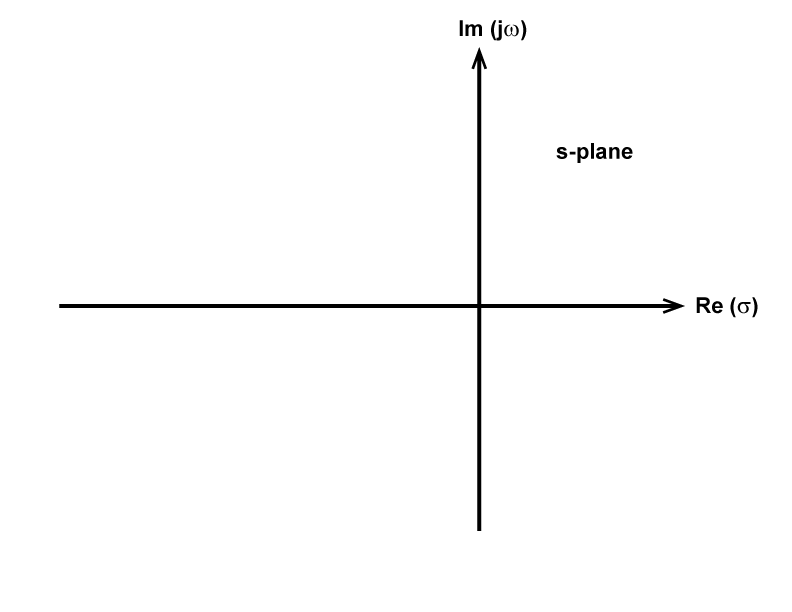 x
x
(ζ = 0) undamped
(ζ = 1) crit damped
x
x
x
x
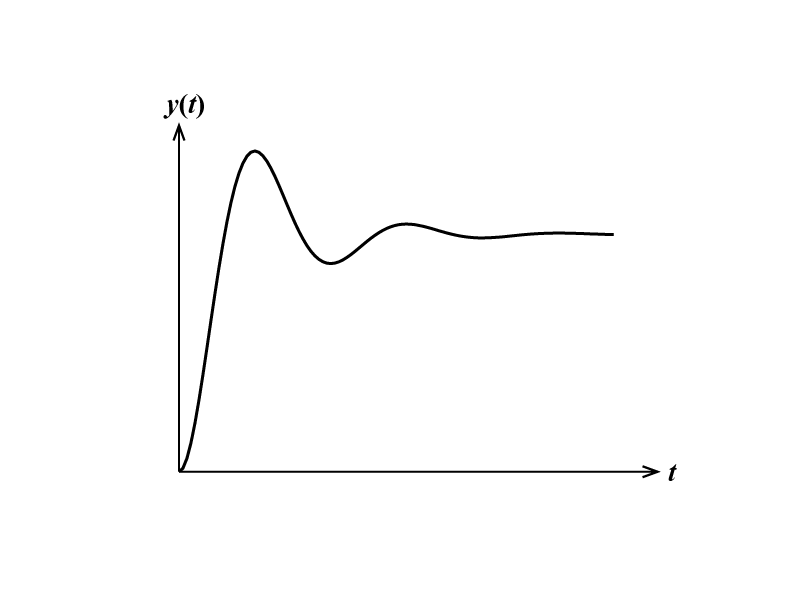 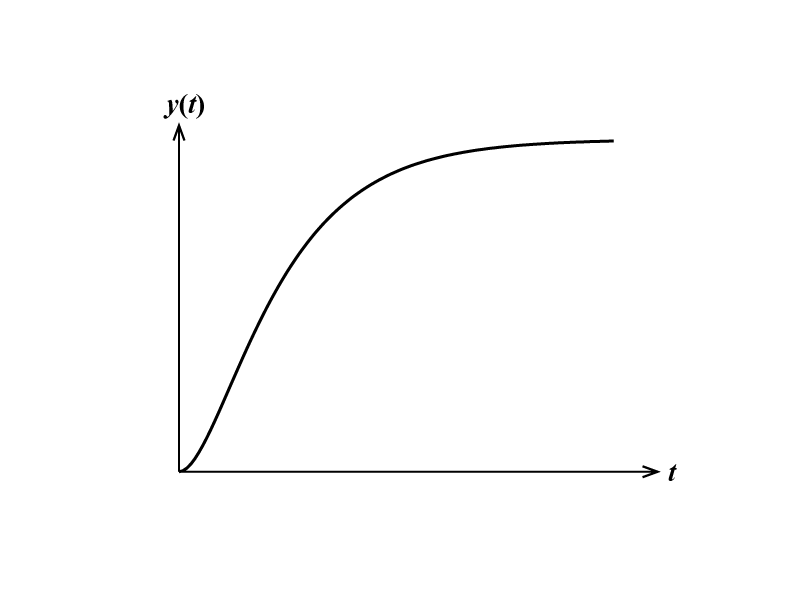 x
x
(0< ζ < 0) underdamped
(ζ > 1) overdamped